Student Organization Leadership Training
Presented by the 
Student Bar Association
Topics Covered
Organization Recognition 
Finance and Budget Policies
Event Planning
University Resources
Philanthropy Requirement
DU Policies
Training Objectives
To better understand how to use the school's resource to be a successful student leader at the Earle Mack School of Law.

To answer any student bar association questions related to student organizations, finances, and event planning procedures.
The Recognition Process
Recongition
Step 1. Recruit at least four members for your organization  and form an executive committee.  
(Founding executive committee may be self-appointed).

Step 2. Submit Recognition Form and Mission Statement to the SBA

Step 3.  Attend Student Organization Officer Training.

Step 4. Complete a Budget.

Step 5. SBA notifies organization of recognition.
Recognition
Student Organizations must apply for Recognition every year.


Only Recognized organizations have full access to University services/resources. 


If your student organization is in debt, your Recognition status may be placed on hold.
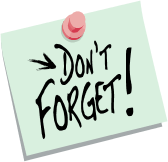 Why get recognized?
The ability to apply for SBA Funding!
The ability to reserve space on campus through Event Services! 
The ability to use Sodexho, Facilities Management, Public Safety, etc!
The ability to use the EMSoL Resources!
Permission to use the University name and logo when identifying the organization in accordance with University regulations and policies 
Opportunity to acquire office/storage space on an annual basis for student organization use 
Opportunity to acquire web space through the EMSoL site and an organization designated email address
We are recognized…
….now what?
Finance and Budget Policies
Important Topics
Types of Funding
Submitting a Budget
Office Hours
Reimbursements for Expenditures
$99 Policy
Petty Cash
Additional Funding Requests
Depositing Funds Into Group Account
Travel Policies
Funding Options
SBA Funding
Each year, the SBA will approve an annual budget allocation for each student organization.
Some student organizations may carry over budget reserves from a prior year if the money was raised outside of SBA funding.

Fundraising, Dues & Donations
Student organization may host fundraisers to raise funds outside of the SBA budget allocation.
Some student organizations may charge dues and these dues are considered outside of the SBA budget allocation.
Donations which are made directly to a student organization will be considered funding outside of the SBA budget allocation.
Submitting a Budget
Must complete Annual Budget Request Form
Signed by Treasurer & President of student organization.
Submit to VP of Finance, Ben Simmons
Benjamin.j.simmons@gmail.com

The budget will then be reviewed by the SBA Finance Committee. 

After this review, the student organization will receive an operating budget for the fiscal year.
Finance Committee Office Hours
Monday:
Tuesday:
Wednesday: 
Thursday:
Friday:

OR, By Appointment with your Finance Rep

DrexelLawSBAFinance@gmail.com
Time Frames and Financial Forms
Check Requests – may take a three weeks

Cash Reimbursements – may take a few days

Purchase Orders – may take a few days

Funding Transfers – timetable is variable
Reimbursements
Food, supplies, hotels, etc.

MUST have receipt
NO Receipt = NO Reimbursement

Reimbursement with CASH
Paid for with cash/debit AND less than $99

Reimbursement with CHECK
Paid for with credit OR more than $99 will not be reimbursed by cash, but will be reimbursed by check. 
I.e. Credit purchases less than $99 NOT reimbursed by cash
$99 Policy
For purchases LESS than $99 (including tip)

Group MUST pay cash, with debit (enter PIN), or with cash advance
Reimbursement will be in cash during office hours

Purchases less than $99 paid for with credit card will NOT be reimbursed

For purchases MORE than $99

Group MAY pay cash, with debit, or credit, but NOT with cash advance
Reimbursement will be by check, 3 weeks from submission of receipt
Petty Cash Advancement
Petty cash advance is available during Finance Office Hours, or by appt. with your Fin Rep

You are NOT permitted to go to Berni or Zhiying UNLESS authorized by Finance Committee

Petty cash is available for UP TO $99

Receipt MUST be returned by OFFICE HOURS the following day
Failure to do so will result in loss of petty cash privilege for group
Use of the School’s Credit Card for Pre-Purchases
May be used with the approval of Dean McGovern’s office. 
Do not wait until the last minute to arrange. 
A member from your organization must be the point person to arrange pick up in lobby. 
You MUST produce receipt after the transaction.
Additional Funding Requests
If you need additional funding:

First, look to approved budget and see if you can “trim the fat” or otherwise shift funds around within existing budget

Second, consult Fin Rep about request

Third, fill out additional funding request
5 weeks in advance of event
2 weeks in advance of need for supplies, travel, etc
Depositing Funds Into Org Account
Check w/ VP and Fin Rep before moving forward

Checks made payable to “Drexel University”
Drexel Law/”Group Name” in memo section

Approximately 2 weeks for funds to be deposited

If paying National dues, deposits must be made before check is cut to national org
Invoice from national org required
Travel Policies
If having a group dinner, alcohol CANNOT be on the receipt

Generally, SBA will consider reimbursing up to 50% of travel costs (form required)

Hotels must be put on credit card and reimbursed by check

Save all receipts: 
No Receipt = No Reimbursement
Event Planning
Your Event
What kind of event is it?• What are the goals for your event? • How will your event benefit Drexel University students? • Will your event be open to the general public?• Is your event a duplication of another event? Has it been done in the past? What were its strengths and weaknesses? • Could the event possibly incur liability? What are the risks involved? Is it dangerous?
Questions to Think About
Plan a date and time for your event. 
Does it conflict with any other campus event (midterms, finals, other major student organization event, or a holiday)? 
Check the school’s calendar !!!

What is the estimated attendance?

Will you be requiring the services of a performer, caterer, band, speaker, dance troupe, etc from outside of the University?
What are your sound requirements?

How will you advertise?

Do you have enough members and volunteers to help set up, run the event, and clean up afterward?

Did you already budget for this event?
Event Planning Form
Form consolidates three most common event needs:

Event approval
Room Request
Catering/Other special needs

Submit a completed form to the SBA and we do the leg work!
Step 1: Event Approval
Time Frames:
Room request only (2 business days notice). Email Lawres@drexel.edu
Room request with catering which includes ordering pizza, etc.(10 days notice).
Room request with or without catering that is already approved in budget but with other big needs (contracts, speakers, etc.) (4 weeks notice).
Meeting or event that is NOT a part of a pre-approved budget (5 weeks notice). 

Submit your form to the SBA office on the 2nd Floor and your request will either be approved or denied. 
Reminder, all student org events must be open to the entire student body and membership in orgs must be open to all students.
Step 2: Room Request
After SBA approval, SBA brings packet to complete Room Request.

Notification of room assignment will go to the individual listed as the primary contact.
Step 3: Catering/Special Needs
After SBA approval and room assignment, Dean McGovern receives the form if there are catering, A/V needs, or other special needs.

For reference, catering menu through Chestnut Street Caterers available at: 
http://www.chestnutstreetcaterers.com/documents/ChestnutJust4U.pdf

Contact Dean McGovern before contacting Chestnut street.
Catering
Chestnut Street Caterers is the exclusive on-campus caterer!
They have an existing contract and insurance certificate with the University (no additional contracts needed when working with Sodexo/Chestnut Street Caterers)

How do I obtain Chestnut Street Caterers service at my event?
You must have a space/room reserved prior to contacting catering
Food Options for Your Meeting or Event
If you will have catering, Chestnut Street Caterers is the exclusive caterer of Drexel University.
You have a few other options:
Ordering pizza, sandwiches, donuts, etc. ($3.50 pp/meeting limit)
Potlocks
Bake Sales
Other Options
Bake Sales
Reserve table through SBA and inform them you are having a bake sale
All baked goods separately wrapped
Can charge $ for food
Potlucks 
No reimbursement for food
Cannot charge $ for food
Must be for less than 50 people
If you leave trash, your organization will be responsible for the custodial charges!
Contracts
Why they are required
Performers/Vendors and student organizations are fully aware of the expectations and services to be provided
Performers/Vendors know the terms of payment, event details, etc.
Protects the students (putting University at risk) 
Examples include: DJ’s, Restaurants, Speakers, Amusement rides/games, dance troupes, etc…
When they are required
Contracts are required ANYTIME you are bringing anyone or any service to campus, who is not a member of the current existing Drexel community
Contracts are required even if you are NOT paying the Performer
Need to make sure that both parties fulfill their obligation even if they are not getting paid).   
There is “one exception” to this policy, and that is if your group is bringing a speaker to campus and your group is not paying them. 
Comedians, Singers, and other Performers will need to have a contract, regardless of whether or not payment is included.
Contracts Cont.
Timeline
Submit Contract Request form at least 3 weeks (21 days) in advance of your organization’s event
Any Requests submitted less than 3 weeks in advance will only be processed on a case-by-case scenario (no guarantee) 
Payment of Contracts
It is the responsibility of the student group to process payment for services that are contracted. 
OCA will provide you with a copy of the fully signed contract for you to use as your receipt/documentation
Signing contracts
Students should not sign any agreements/contracts on behalf of your organization/event (you will be personally liable)
Insurances – in addition to the contract process
Many times, we also need to receive a Certificate of Liability Insurance from companies/vendors, in addition to receiving a signed contract
Examples include: food vendors, amusement companies, sound and lighting companies, etc…
Off Campus Events and Activities
Events can be held off-campus:
(1) in case it can not physically be held on Drexel’s campus and/or 
(2) with the approval from SBA

Signing contracts
Students should not sign any agreements/contracts on behalf of your organization/event
Contracts may also still need to be processed through OCA for certain services, since this is a Drexel University student group event (ie: DJ, inflatable rides, etc…)

Student organizations may not hold events at off-campus venues that generate 50.1% or more of its revenue from alcohol (ie: bars, taverns, etc…)
Advertising Your Event
Events Calendar 
You must submit events to be placed on the calendar. Can be reached through the homepage of the website. 
Weekly Newsletter
Submit to ajb52@drexel.edu with copy to Dean Oates (kpo25@drexel.edu) by NOON Wednesday for Dean Oates to approve for that Friday’s newsletter.
Flyers
Submit to ajb52@drexel.edu with copy to Dean Oates (kpo25@drexel.edu) or in person ASAP for Dean Oates to approve. Can only be placed on bulletin boards (one flyer per board) and cannot exceed 11”x18” without approval. 
Plasma TV
Submit to ajb52@drexel.edu with a copy to Dean Oates (kpo25@drexel.edu) and Jerry Arrison (jla45@drexel.edu). When Dean Oates approves, Jerry will put it on the Plasma TVs.
Your Org’s website
Keep your website up to date.  Contact Mike Fiore (mike.fiore@drexel.edu ) for updates to your org website with copy to Dean Oates (kpo25@drexel.edu)

Facebook, Word of Mouth, etc.
After Your Event
Complete a post event “Event Report Form” and submit it to OSA. 


What are the implications of not completing this form?
FAQ’s
What happens if an event was not budgeted for?

Add 1 week to the planning timeline for budget approval. 

Consult your SBA Finance Advisor.

Consider shifting budgeted items to compensate for the new expense.
Reminders
All student org events must be open to the entire student body. 

Additionally, membership in organizations must remain open to all students.
Philanthropy Requirement
Philanthropy Requirement
Every group must complete the Philanthropy requirement by April 1 of each year.

Requires meaningful participation 50% of ACTIVE members

Groups which do not complete their Philanthropy requirement will not receive funding for the following year.

You cannot simply take the money that the SBA gives you and then donate it to a needy cause. 

A full description of the Philanthropy requirement is available online at http://drexel.edu/law/StudentOrgs/ and also in hard copy in the SBA Office.
Philanthropy Forms
There are two philanthropy forms to complete. 

The first form should be completed BEFORE the philanthropy.  This form provides basic details about your intentions and allows us to ensure that the event will satisfy the requirement before it is completed. 

The second form should be completed AFTER the philanthropy.  This form provides basic details about the event, who participated, and to what capacity.
Philanthropy Opportunities
Examples of Philanthropy Projects:

Public Interest Auction
Red Cross Blood Drives
Bake Sales
Charity/Fundraiser Walks/Runs
Clothes/Food Drive, etc.
Other SBA Information
Student Organization Room
Currently, you can reserve the student organization room.  Sign up sheets are located on the door of the room.  First come, first serve. 


Organization mailboxes are located in the student organization room.  Each student organization has a mailbox.  Organization leaders should periodically check this mailbox, as notifications and other important information will be left in mailboxes in addition to traditional emails.
University Resources
What Drexel University Can Offer You
Charter Busses
Popcorn Machine
Karaoke Machine 
Game Show Buzzers 
Helium
Letter and Shape Cutting Machine 
Poster Printers
Monster Games (golf, tennis, etc.) 
Board Games 
Blind Folds and other Team Builder Supplies 
Ballot/donation box 
Large sized roll paper – 9 colors (for signs, displays, etc) 
Sandwich boards to post large posters
Locations Around Campus and Transportation
Creese Student Center
Mandell Theatre
University Club
Outdoor locations
Main Building

Please note: Cost for on-campus events NOT in the Law Bldg are expensive. Please consult Dean McGovern.
Facilities Management Phone Number: 215-895-1700
Contracts
A contract is required for events held outside of the law building.

SBA approval

Dean McGovern approval
Reminders
Holding an event outside of the law school building will require additional fees!
Space rental fees
Public Safety attendants
Drexel University Student Technicians (DUST)
Set up/take down
Catering and attendants fees

Any off-campus event still requires submission of event request form
Drexel University Policies
Code of Conduct Topics
ding and Abetting
Alcohol
Bicycles
Camping or shelter construction
Computer use
Destruction of property
Detrimental behavior
Discrimination
Dishonesty
Disruption
Drugs
Explosives
Failure to comply
Falsification of information
Fire safety
Gambling
Harassment
Hazing
Interference with procedures
Key duplication
Code of Conduct Topics Continued
Littering
Off-campus regulations
Pets
Policy regulations
Posting
Projectiles
Residence hall policies
Sexual assault
Sexual misconduct
Skateboards, etc.
Smoke-free University
Solicitation and sales
Sound amplification equipment
Stalking
Theft
Trespassing
Unauthorized entry
Unauthorized use of University property or documents
Violence
Weapons
Windows/balconies/rooftops
Alcohol Policy
Violations of the University alcohol policy include, but are not limited to: 
Possession, use, or distribution of alcohol by underage persons.

Disorderly conduct due all or in part to being under the influence of alcohol.

Providing alcohol to underage persons.

Possession of an open alcohol container in a public area regardless of the individual’s age.

Possession or use of bulk containers on campus including, but not limited to, kegs, beer balls, or any other object that would promote binge drinking.
Drug Policy
The possession and/or use of narcotics or drugs, other than those medically prescribed, properly used, and in the original container is prohibited. The distribution and/or sale of narcotics or drugs is prohibited.

Off-campus possession, use, distribution, or sale of narcotics or drugs is inconsistent with the University’s policies and goals, and is therefore prohibited. The University reserves the right to invoke the University Conduct process to the extent that off-campus drug use leads to behavior that in the University’s sole judgment is destructive, abusive, or detrimental to the University’s interests.

Any and all types of drug paraphernalia including, but not limited to, bongs, pipes, hookahs, water pipes, or any items modified or adapted so that they can be used to consume drugs, are not permitted on University property.
Explosives Policy
The use and/or possession of firecrackers, smoke bombs, ammunition, dangerous chemicals, explosive or flammable fuels, bottle rockets, or explosives is prohibited throughout the University. 

Facsimiles of any of the above mentioned items are also prohibited. 

A violation of this policy is grounds for separation from the University.
Firearms Policy
No student shall keep, use, possess, display, or transport any rifle, shotgun, handgun, pellet or BB gun, stun gun, dangerous knives, billy club, makeshift weapons, martial art weapons, decorative swords, or any other lethal or dangerous devices capable of casting a projectile by air, gas, explosion, or mechanical means on any property or in any building owned or operated by the University or in any vehicle on campus. 

Realistic facsimiles of weapons are also specifically prohibited. The ROTC are authorized to store, transport, and use firearms when engaging in University-authorized or ROTC-authorized activities.
Harassment
The University prohibits discrimination and harassment against individuals based on race, color, religion, gender (sex), pregnancy, national origin, age, disability, sexual orientation, identify and expression, and veteran status.  All complaints of discrimination, harassment, and retaliation should be reported to the Office of Equality and Diversity.
Questions?
Contact the SBA at sbalaw@drexel.edu Emsol.sba@gmail.com

President: Luckey Helms (marcluckey@gmail.com)

Executive VP: Joe Levin (jdl52@drexel.edu) 

VP of Student Affairs: Steph Cieslak (smc322@drexel.edu)

VP of Finance: Ben Simmons (benjamin.j.simmons@gmail.com) 



Stop by the SBA office during office hours.
Luckey: M 11:30-12:30
Ben: T 2:30-3:30
Joe/Steph: Th 4:00-5:00
Please contact the SBA Executive Board with any questions, comments or concerns.


		Thank you!!!